Simulation Naturaltausch
Kennst du die richtige Antwort?
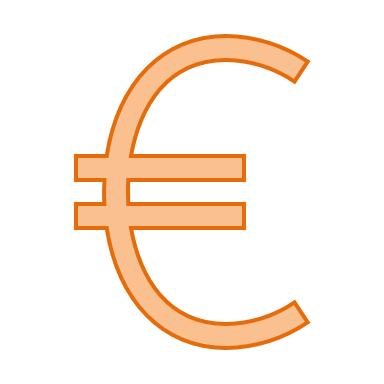 Zwei Parteien
Dreieckshandel
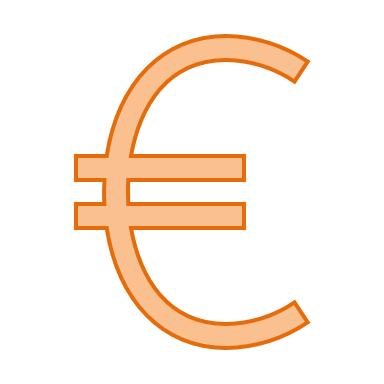 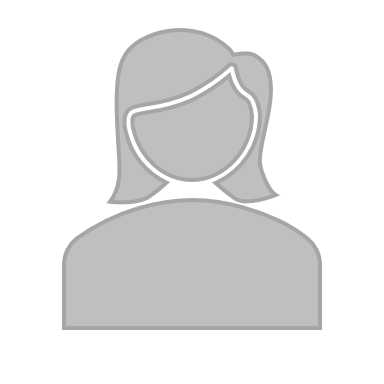 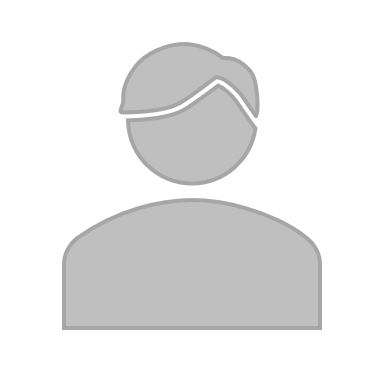 Doppelte Koinzidenz oder auch „Zug um Zug Geschäft“Leistungen und Gegenleistungen werden parallel erbracht
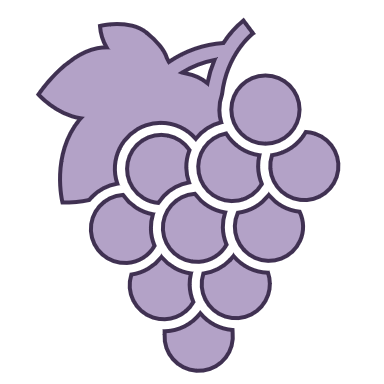 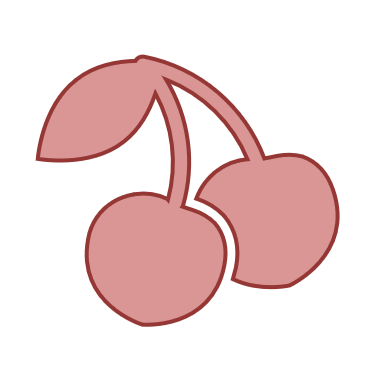 Angebot
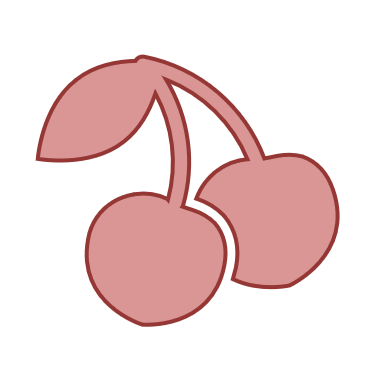 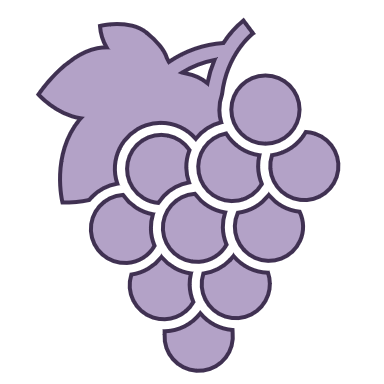 Nachfrage
Bedingungen für einen Tausch
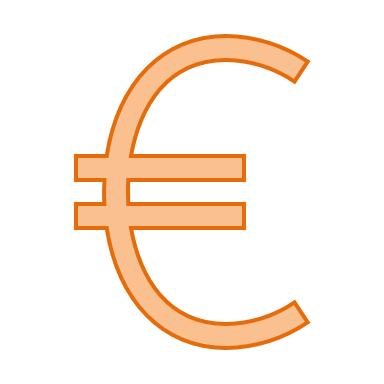 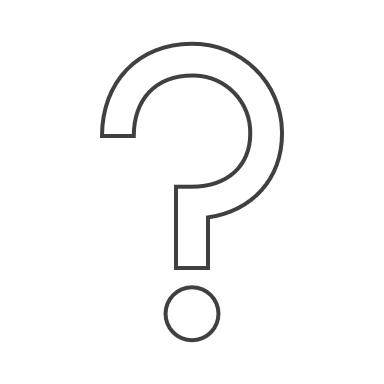 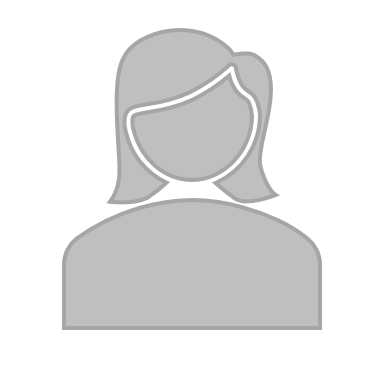 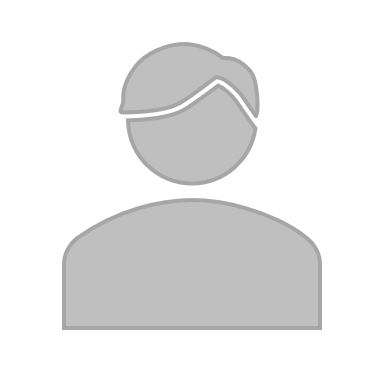 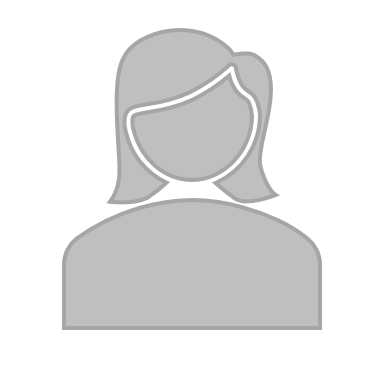 Wähle eine der Möglichkeiten
A
B
C
B will mit A tauschen
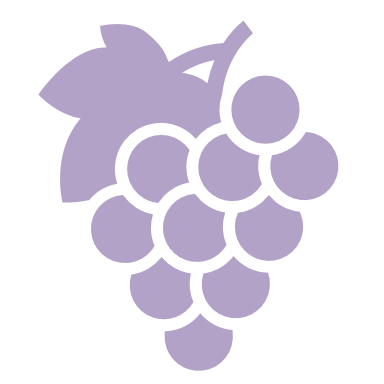 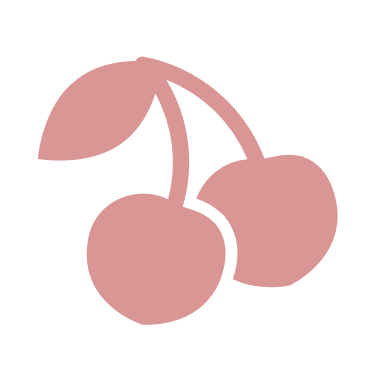 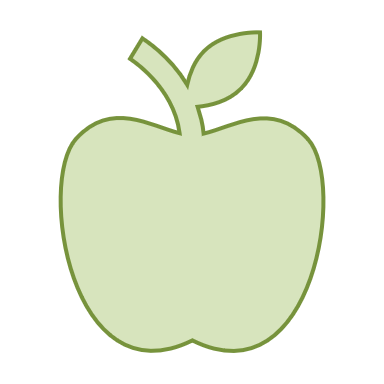 Angebot
B will nicht mit A tauschen
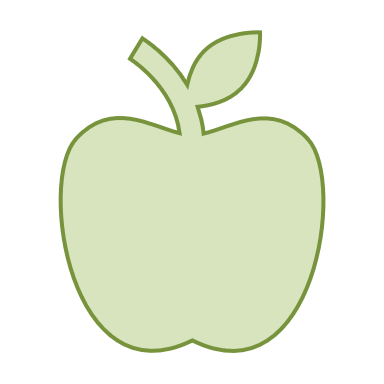 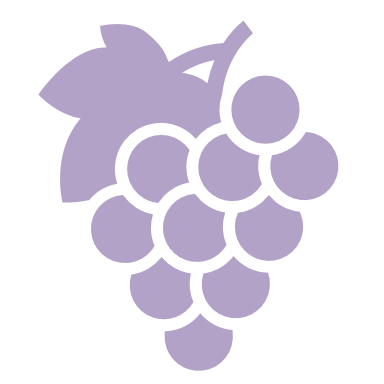 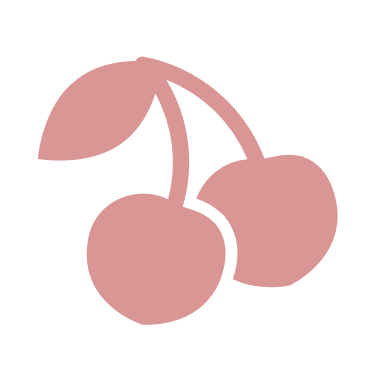 Nachfrage
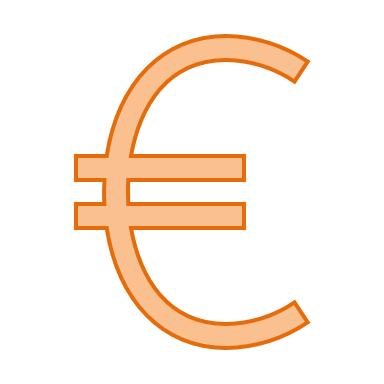 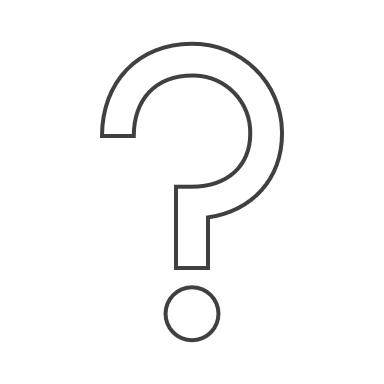 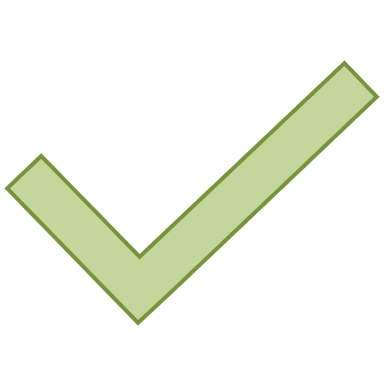 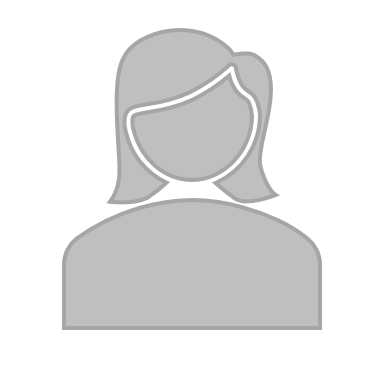 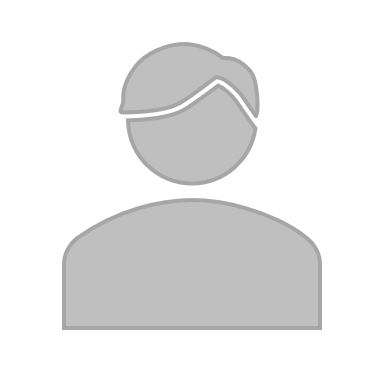 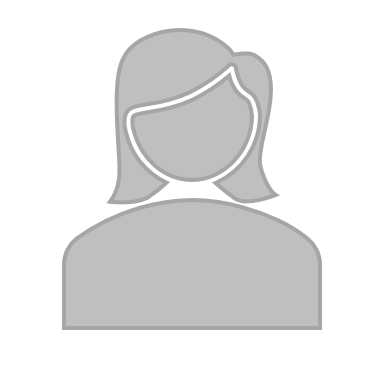 Wähle eine der Möglichkeiten
A
B
C
A willigt ein
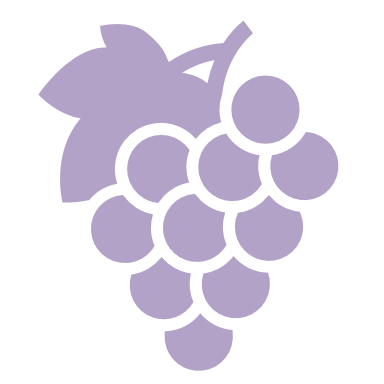 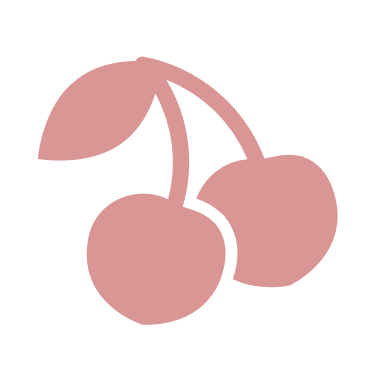 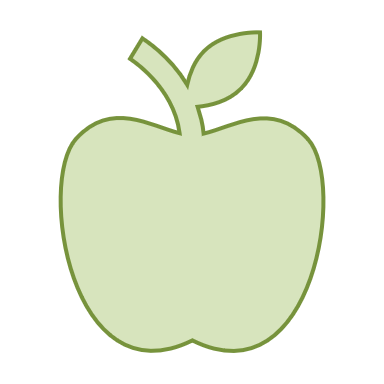 Angebot
A willigt nicht ein
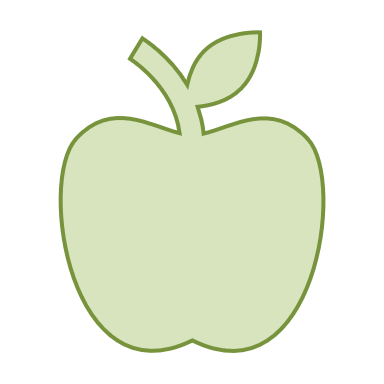 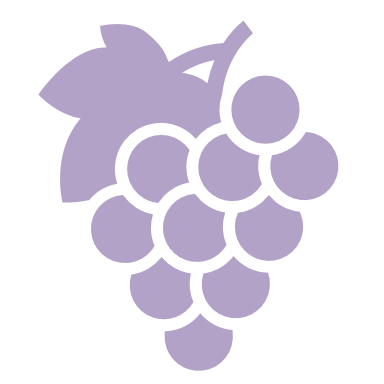 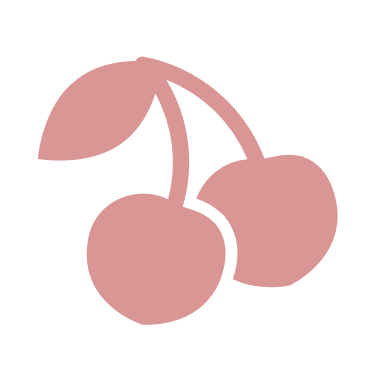 Nachfrage
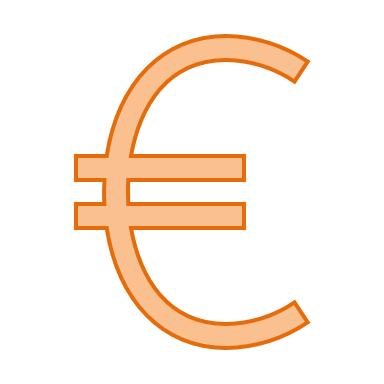 Gescheitert
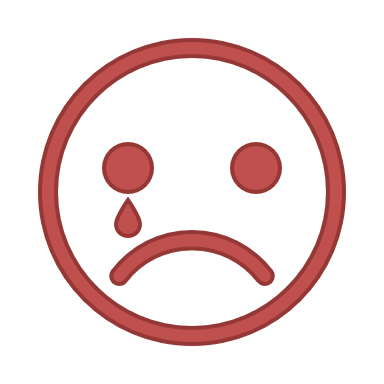 Schade, leider ist kein Tausch zu Stande gekommen.Vielleicht findest du ja einen anderen Tauschpartner ?
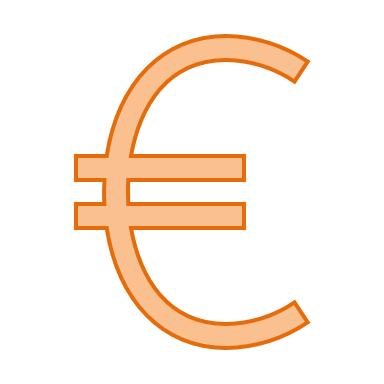 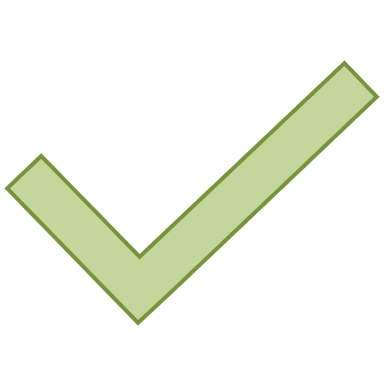 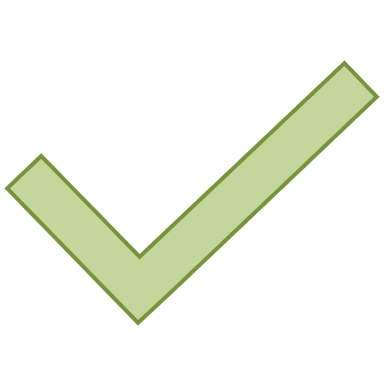 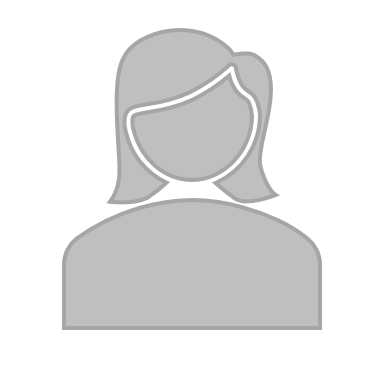 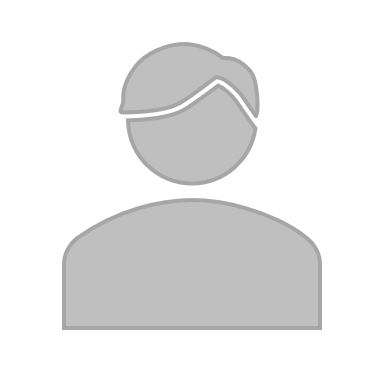 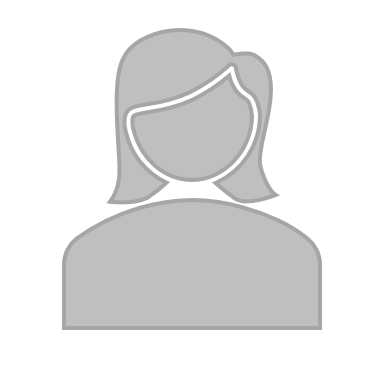 Doch, wie geht es nun weiter?
A
B
C
Sammele Informationen über C
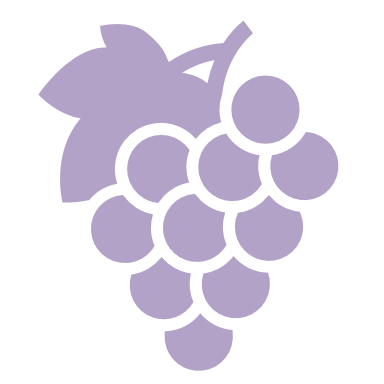 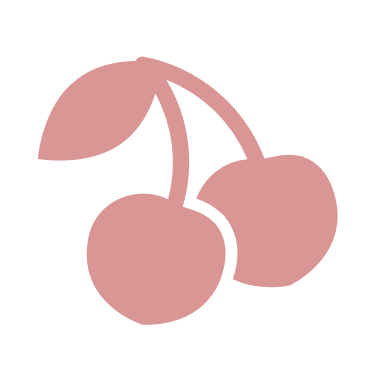 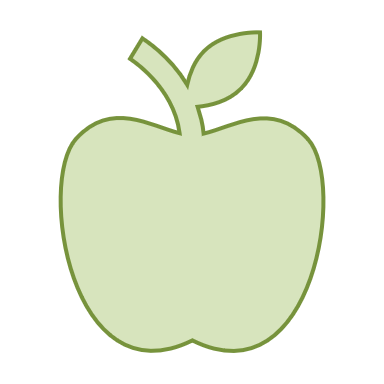 Angebot
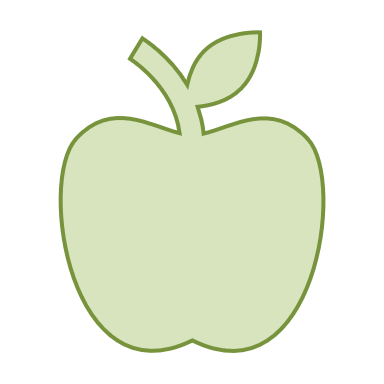 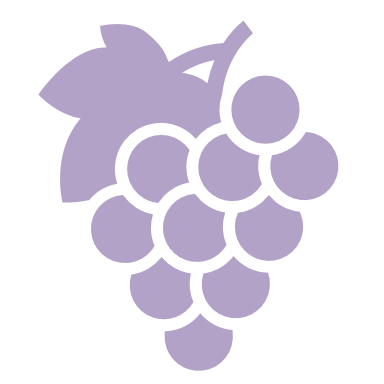 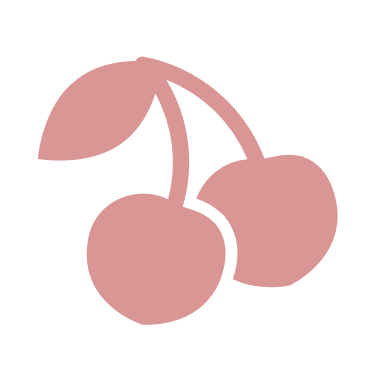 Nachfrage
Juhu, der Tausch hat fuktioniert!
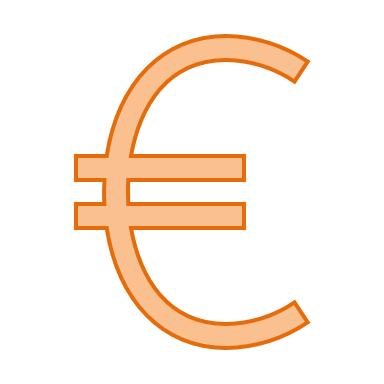 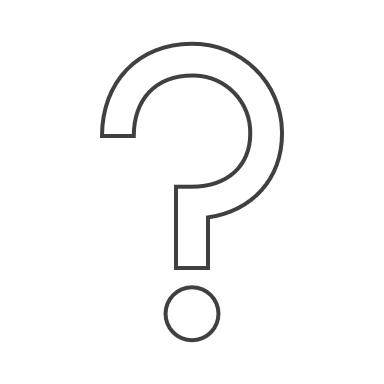 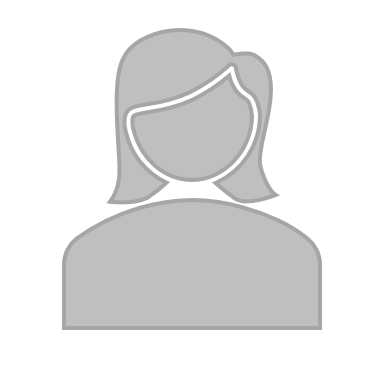 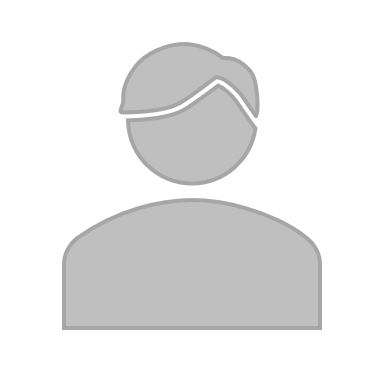 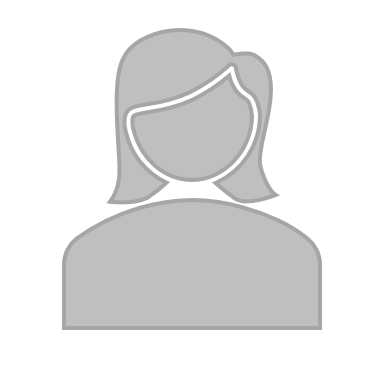 Wähle eine der Möglichkeiten
A
B
C
B will mit C tauschen
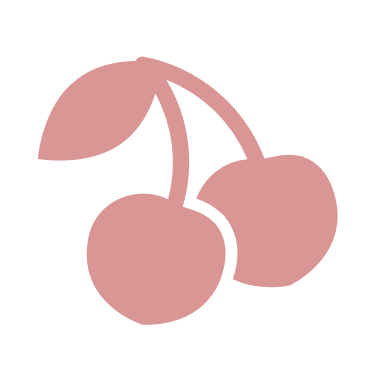 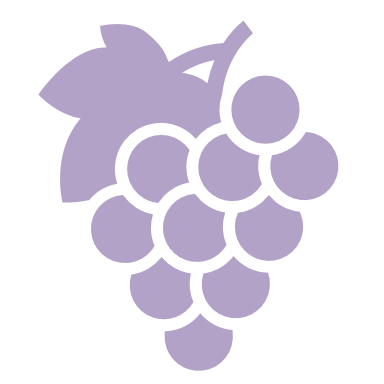 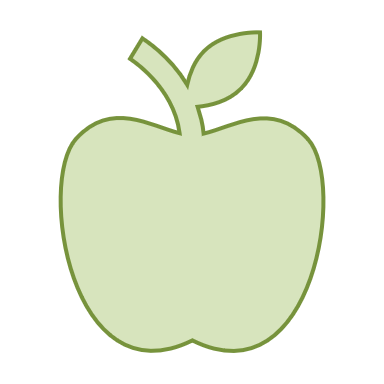 Angebot
B will nicht mit C tauschen
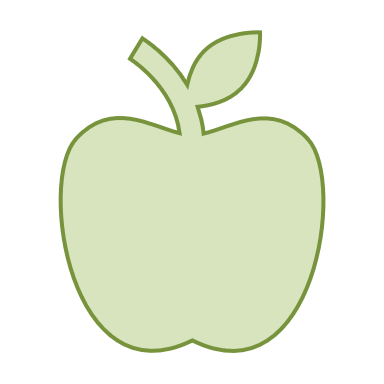 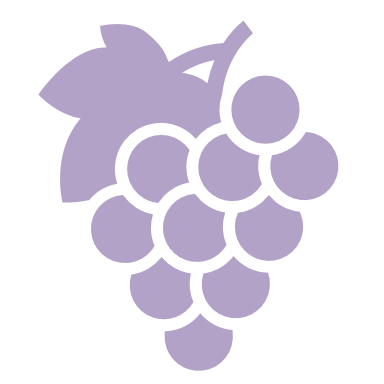 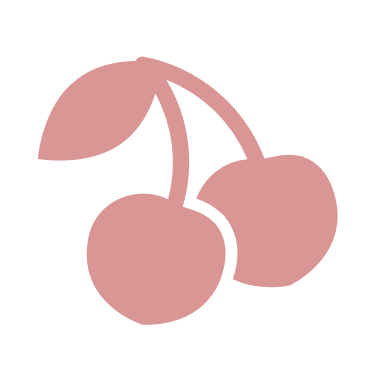 Nachfrage
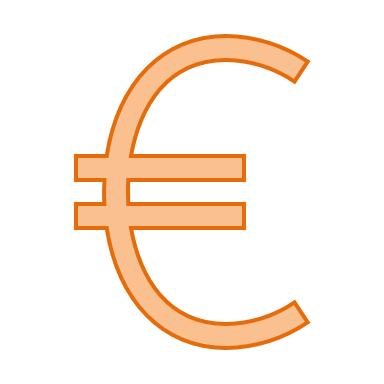 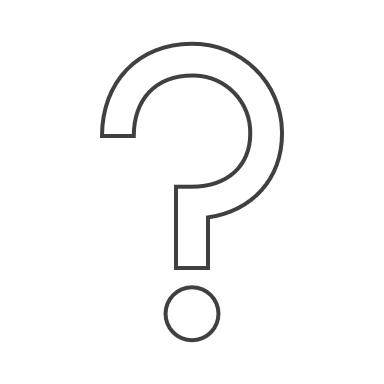 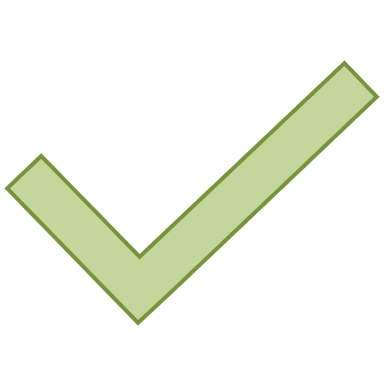 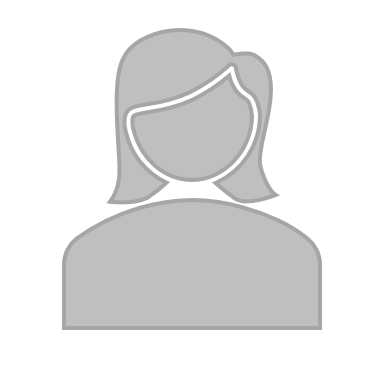 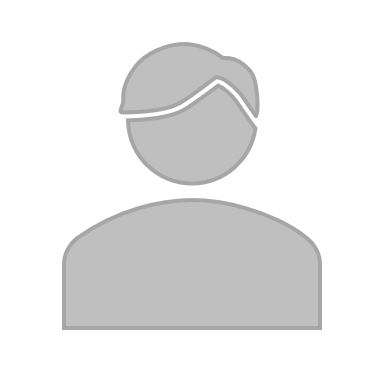 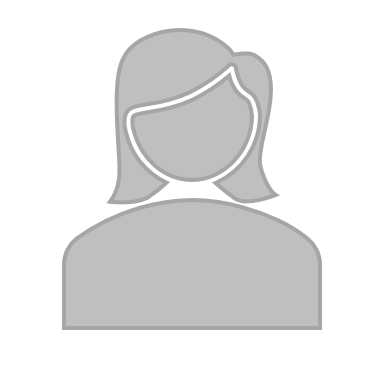 Wähle eine der Möglichkeiten
A
B
C
C willigt ein
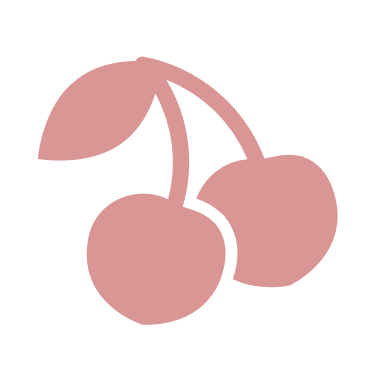 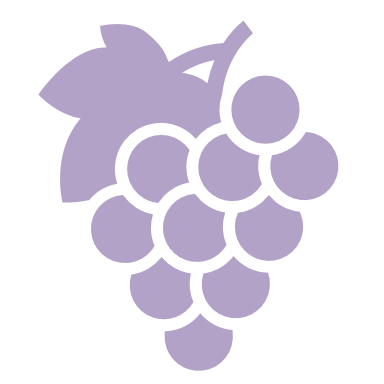 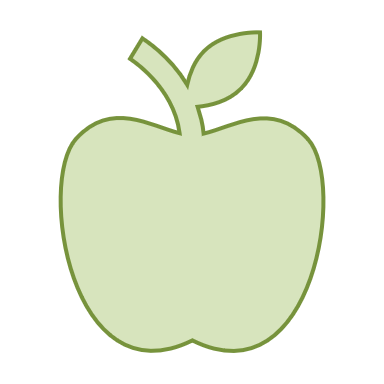 Angebot
C willig nicht ein
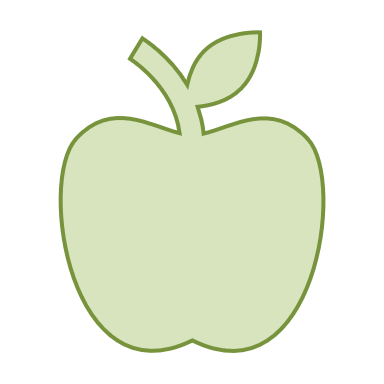 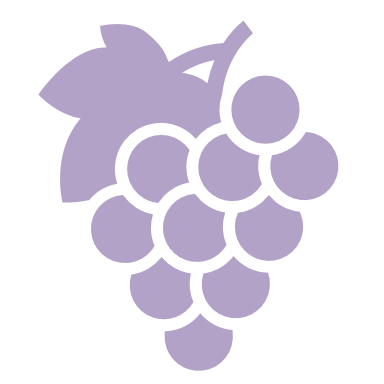 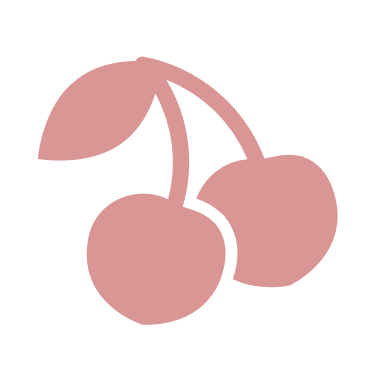 Nachfrage
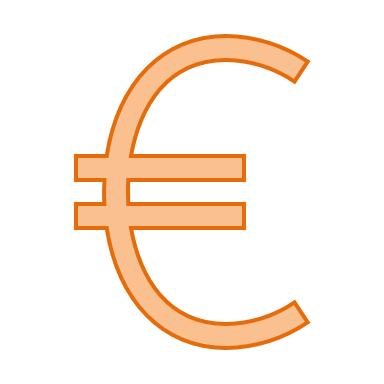 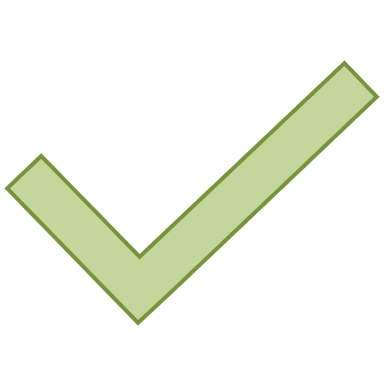 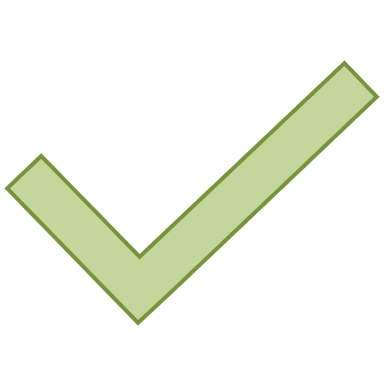 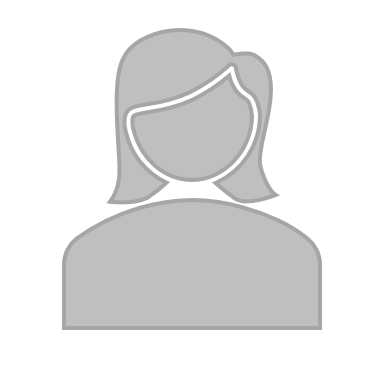 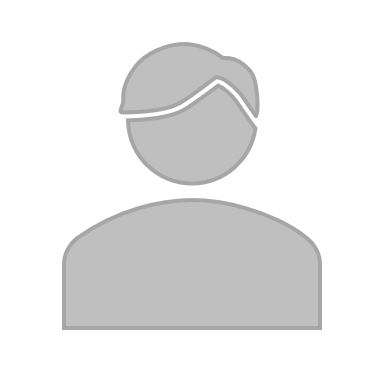 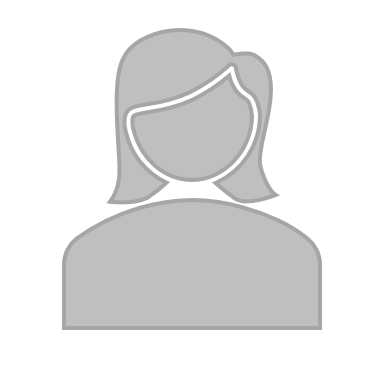 Doch, wie geht es nun weiter?
A
B
C
Ende
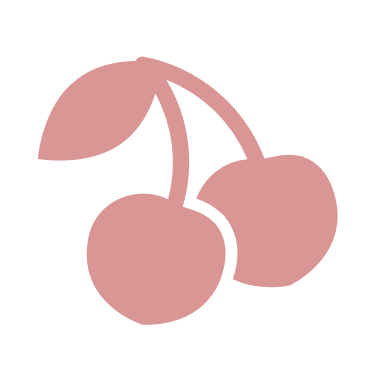 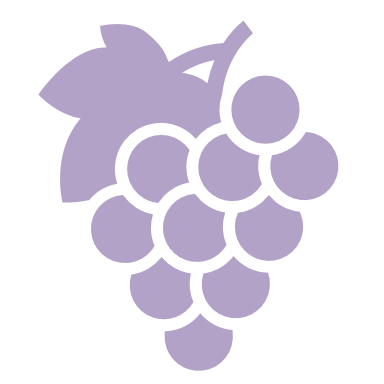 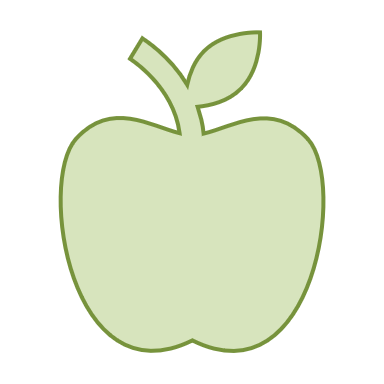 Angebot
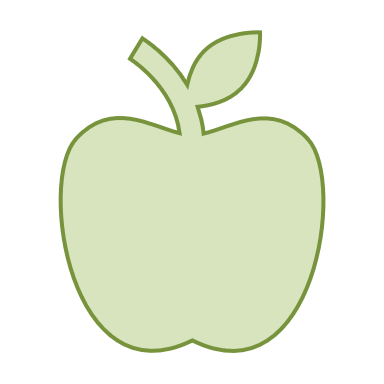 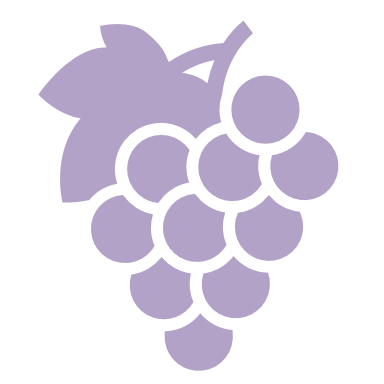 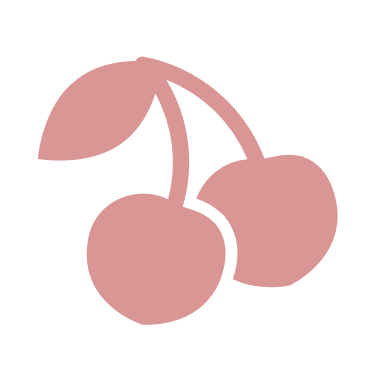 Nachfrage
Juhu, der Tausch hat fuktioniert!
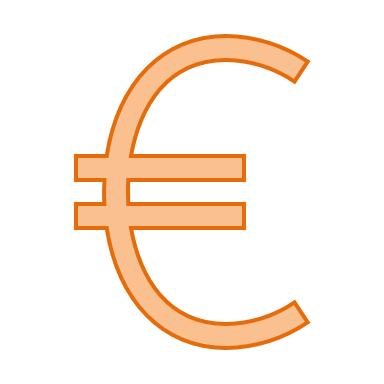 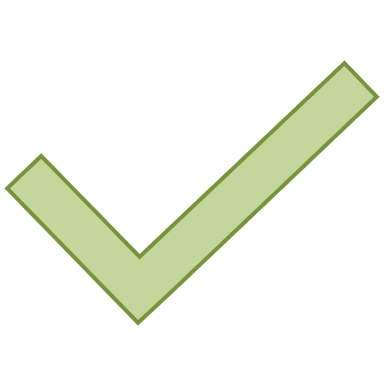 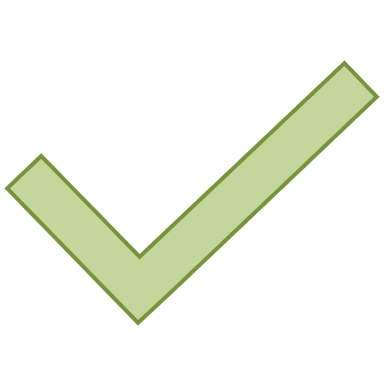 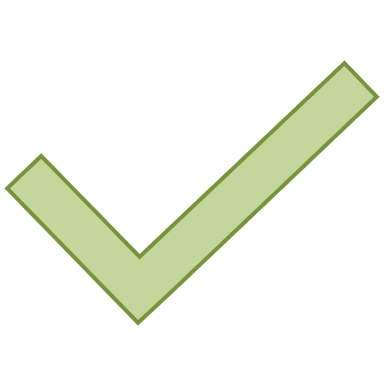 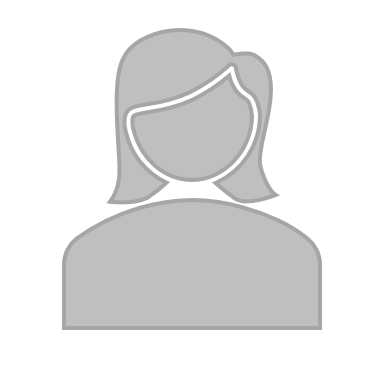 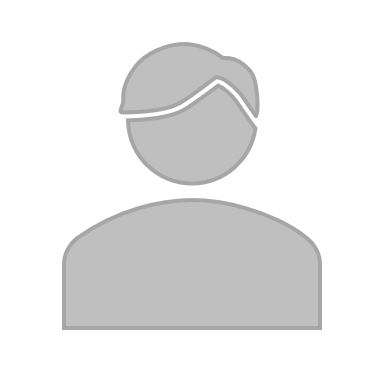 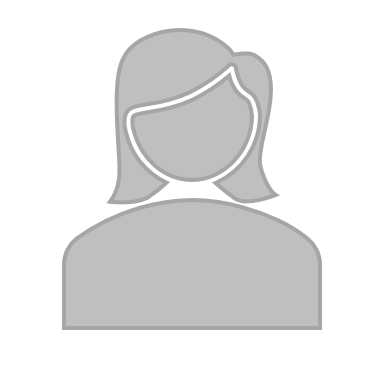 A
B
C
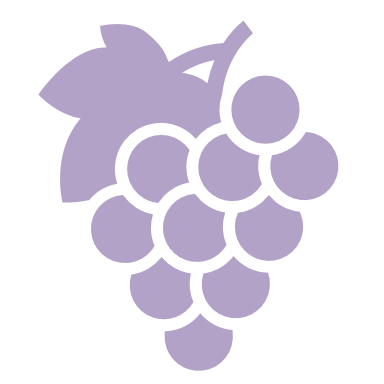 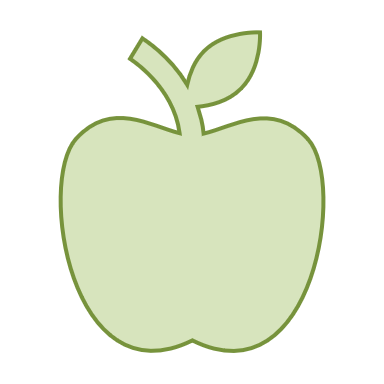 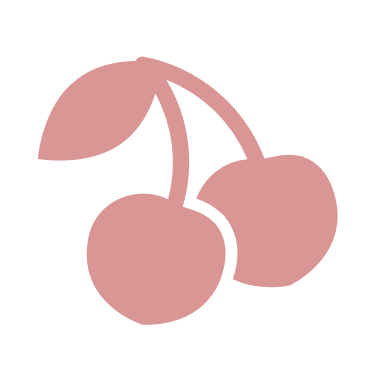 Angebot
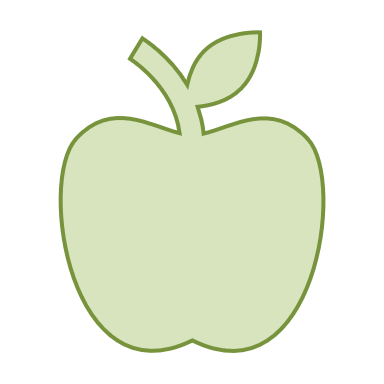 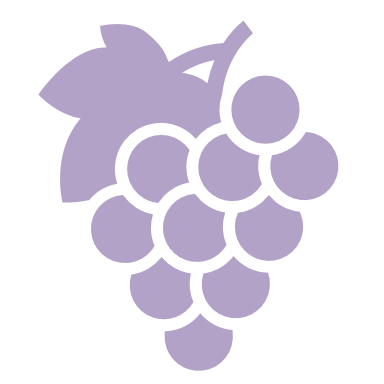 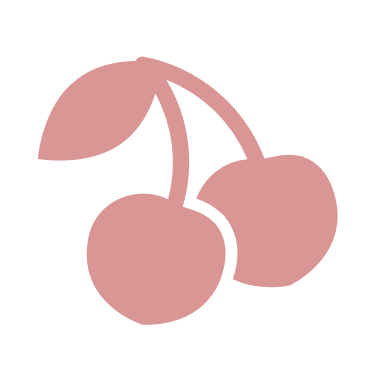 Nachfrage
Wo lagen die Probleme?
- The End -
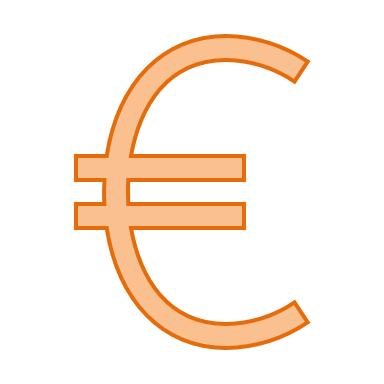 Bedingungen für den Tausch
beide Seiten akzeptieren das Tauschverhältnis

beide Seiten sehen den Tausch gleichzeitig als vorteilhaft an 

Aktives Handeln
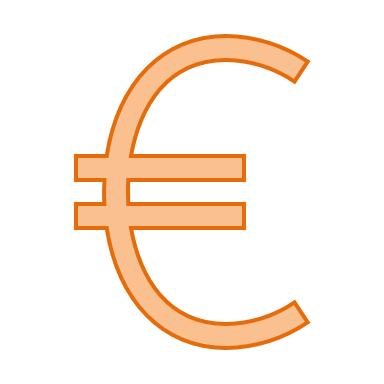 Wo lagen die Probleme?
Überlege dir, wo bei den Tauschgeschäften die Probleme lagen.

Wie kann hier Abhilfe geschaffen werden?
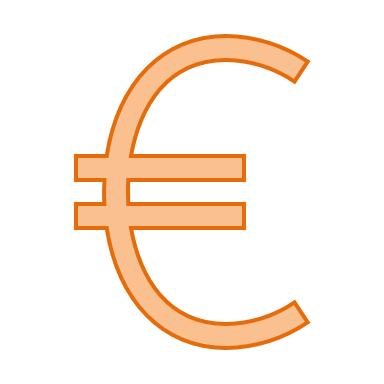 Informationen über C
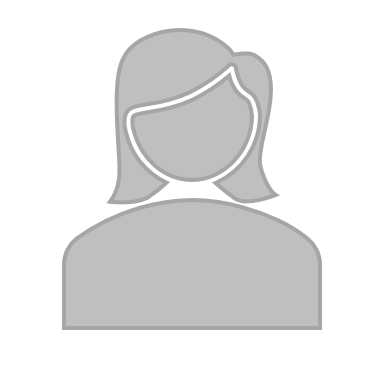 C bietet eine bestimmte Menge an Äpfeln an. Doch reicht diese Menge für B? 

Ist C mit der Qualität der Äpfel einverstanden?
C
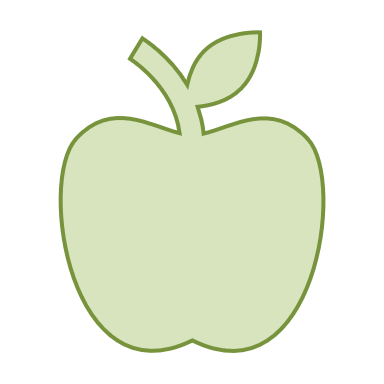 Angebot
Entscheide selbst
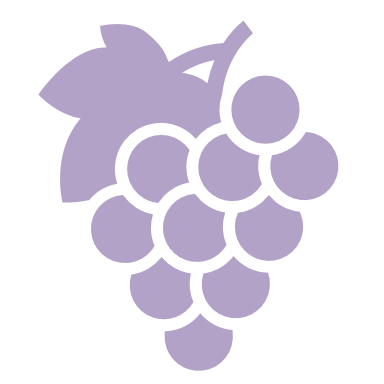 Nachfrage